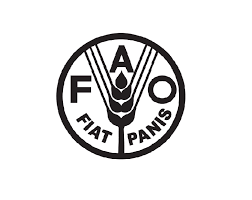 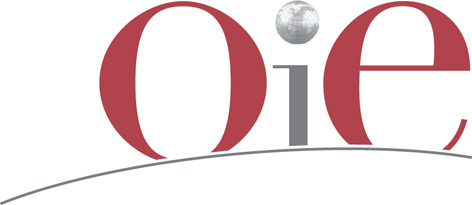 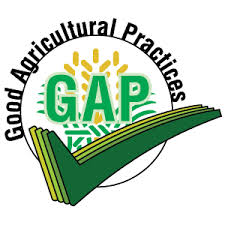 აგრო წარმოების სანიმუშო პრაქტიკამეცხოველეობაში
GAP -ის მიზანია
სასოფლო-სამეურნეო წარმოებაში მინიმუმამდე დაიყვანოს რისკები  მთელი წარმოების ციკლის მიკვლევადობის პრინციპის დაცვით; 
ხარისხიანი  და უვნებელი, მეცხოველეობის პროდუქტების წარმოება, რომელიც ეყრდნობა  ცხოველთა ჯანმრთელობასა და კეთილდღეობას, სოციალურ, ეკონომიკურ და ეკოლოგიურ ასპექტებში მეურნეობის რაციონალური მართვის პერსპექტივას.
[Speaker Notes: ადრე არსებული პროდუქციის ხარისხისა და უვნებლობის კონტროლის სისტემა, რომელიც ეფუძნებოდა საბოლოო პროდუქტის სერტიფიცირებას, არ აღმოჩნდა ეფექტური. ამიტომ შემუშავებული იქნა ახალი სისტემა, რომელიც გულისხმობს არა საბოლოო პროდუქტის, არამედ წარმოების ტექნოლოგიური პროცესის კონტროლს. В настоящее время GlobalGAP является наиболее распространенным в мире стандартом безопасности сельскохозяйственной продукции. Он эффективно работает в 80 странах, а общее количество сертифицированных хозяйств составляет более 80 тыс.]
საფრთხეები
ქიმიური
ბიოლოგიური
ფიზიკური
[Speaker Notes: საფრხეები, რომლებმაც შესაძლებელია გავლენა მოახდინოს პროდუქციის უვნელობლობაზე, იყოფა სამ კატეგორიად: ქიმიური(მათ შორის რადიონუკლიდები), ბიოლოგიური და ფიზიკური. ისინი შესაძლებელია მოხვდნენ პროდუქციის მწარმოებელ ცხოველთა ორგანიზმში ან ცხოველური პროდუქციის წარმოების ჯაჭვში. ყველა საფრთხეები არ განიხილება რა თქმა უნდა. აქ განიხლება  ზოგადი პრაქტიკა,რომელიც მიზნულია საფრხეების მინიმუმამდე შემცირებისკენ.]
სანიმუშო პრაქტიკის მიმართულებები
1. ფერმის მენეჯმენტი;
2. ცხოველთა ჯანმრთელობა და კეთილდღეობა;
3. დაავადების ჰიგიენა და პროფილაქტიკა;
4. ვეტერინალური მედიკამენტები და ბიოლოგიური საშუალებები;
5. ცხოველთა კვება და დარწყულება;
6. გარემო და ინფრასტრუქტურა;
7. ცხოველებსა და ცხოველურ პროდუქტებთან მუშაობის პრაქტიკა.
[Speaker Notes: გთავაზობთ სანიმუშო პრაქტიკას  შემდეგი მიმართულებებით]
1. ფერმის მენეჯმენტი
1.1. სამართლებრივი ვალდებულებები;
1.2. ჩანაწერების წარმოება;.
1.3. ცხოველთა იდენტიფიკაცია
1.4. სოციალ-ეკონომიკური ასპექტები
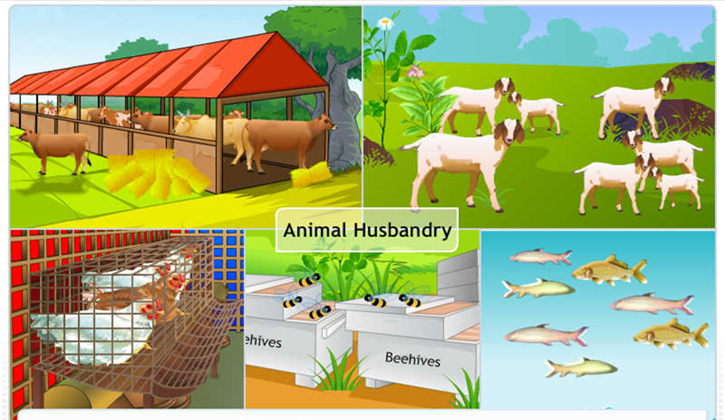 [Speaker Notes: 1. სამართლებრივი ვალდებულებები-  ფერმერებმა უნდა გაათვიცნობიეროს და დაიცვას მეცხოველეობის პროდუქციის   წარმოებასთან დაკავშირებული ყველა სამართლებრივი ვალდებულებები
მაგ, დაავადებების აღრიცხვა, ჩანაწერების წარმოება, ცხოველთა იდენტიფიკაცია, დაცემული ცხოველების უტილიზაცია.
2. ჩანაწერების წარმოება- მას ცენტრალური მნიშნვნელობა აქვს  როცა ფერმაში დაავადება, ქიმიური, ფიზიკური საფრთხეები ვლინდება, ამ საფრხის წარმომშობი მიზეზის მიკვლევადობისთვის. ამიტომ ფერმერმა უნდა გნახორციელოს ჩანაწერების წარმოება რამდენადაც შესაძლებელია.]
1. ფერმის მენეჯმენტი
1.1. სამართლებრივი           ვალდებულებები
ფერმერებმა უნდა გაათვიცნობიეროს და დაიცვას მეცხოველეობის პროდუქციის წარმოებასთან დაკავშირებული ყველა სამართლებრივი ვალდებულებები
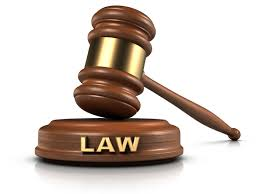 [Speaker Notes: მაგ, დაავადებების აღრიცხვა, ჩანაწერების წარმოება,           ცხოველთა იდენტიფიკაცია, დაცემული პირუტყვის   უტილიზაცია.]
1. ფერმის მენეჯმენტი
კანონის მოთხოვნები
პირი რომელიც აწარმოებს სურსათს/ცხოველის საკვებს, მათ შორის ეწევა პირველად წარმოებას, რეალიზაციის მიზნით სავალდებულოა იყოს რეგისტრირებული ბიზნესოპერატორად;

ბიზნესოპერატორებმა შეძლებისდაგვარად უნდა განახორციელონ საფრთხეების კონტროლის ღონისძიებები, კერძოდ: 

ა) ჰაერიდან, ნიადაგიდან, წყლიდან, საკვებიდან, სასუქებიდან, ვეტერინარული დანიშნულების პრეპარატებიდან, მცენარეთა დაცვის საშუალებებიდან და ბიოციდებიდან წარმოქმნილი, ასევე შენახვის, წარმოებისა და ნარჩენების გატანის შედეგად გამოწვეული დაბინძურების კონტროლის ღონისძიებები;
ბ) ცხოველთა და მცენარეთა ჯანმრთელობასთან დაკავშირებული ღონისძიებები, რომლებიც გავლენას ახდენენ ადამიანის/ცხოველის ჯანმრთელობაზე, მათ შორის, ზოონოზური და ზოოანთროპონოზური აგენტების მონიტორინგისა და კონტროლის პროგრამები

ბიზნესოპერატორებმა უნდა განახორციელონ შესაბამისი ღონისძიებები სახელმწიფო კონტროლის დროს გამოვლენილი პრობლემების გამოსწორების მიზნით
[Speaker Notes: ეროვნული კანონმდებლობით]
1. ფერმის მენეჯმენტი
კანონის მოთხოვნები და გამარტივებული წესები აგრეთვე ვრცელდება
ა) მცირე ბიზნესზე (ბრუნვა არ აღემატება 500 000 ლარს), რომელიც მიწოდებას ანხორციელებს უშუალოდ მომხმარებელზე;

ბ) ტრადიციული მეთოდების გამოყენებით წარმოებაზე; 

გ) მაღალმთიან რეგიონში არაქარხნული წარმოებაზე. 

სახელმწიფო კონტროლი არ ვრცელდება ფიზიკური პირის მიერ სურსათის/ცხოველის საკვების, ოჯახური წარმოების სუბიექტზე გარდა ვეტერინარული და ფიტოსანიტარიული კონტროლის სავალდებულო ღონისძიებებისა.
1. ფერმის მენეჯმენტი
1.2. ჩანაწერების წარმოება
ბიზნესოპერატორებმა, რომლებიც მისდევენ მეცხოველეობას ან აწარმოებენ ცხოველური წარმოშობის პირველად პროდუქტებს, უნდა აწარმოონ შემდეგი სახის ჩანაწერები:
ფერმაში არსებულ ცხოველებზე;
შემოყვანილი ცხოველების საიდინტიფიკაციო ნომერი, შემოყვანის თარიღი, წარმომავლობა;
ყველა საკვების, ვეტპრეპარატების, სადეზინფექციო საშუალებების, ჰერბიციდების და სხვა, ფერმაში გამოყენებული მასალების, წარმომავლობა და გამოყენება ; 
კვების რეჟიმისა და მართვის სხვა  ცვლილებების შესახებ;
დაავადებათა შემთხვევების შესახებ, რამაც შესაძლოა გავლენა მოახდინოს ცხოველური წარმოშობის სურსათის უვნებლობაზე; 
დაავადებული ცხოველები, თარიღი, დაავადების დიაგნოზი, მკურნალობა და მისი შედეგები, სიკვდილიანობა
ცხოველებიდან აღებული ნებისმიერი ნიმუშის ანალიზის შედეგების შესახებ, რაც შესაძლოა მნიშვნელოვანი იყოს ადამიანის ჯანმრთელობისათვის; 
ნებისმიერი ანგარიში ცხოველების ან ცხოველური წარმოშობის პროდუქტების შემოწმებათა განხორციელების შესახებ.
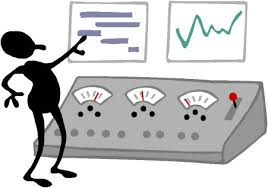 1. ფერმის მენეჯმენტი
1.2.
პასუხისმგებლობა დოკუმენტების წარმოებისა და მათში ჩანაწერების სისწორის, მათი შენახვისა და დაცვისათვის ეკისრება ბიზნესოპერატორს;

ბიზნესოპერატორებმა, მოთხოვნის შემთხვევაში, უნდა მიაწოდონ ასეთ ჩანაწერებში არსებული ინფორმაცია სააგენტოს და პირველადი წარმოების პროდუქტის მიმღებ ბიზნესოპერატორს.
1. ფერმის მენეჯმენტი
1.3.ცხოველთა იდენტიფიკაცია
ცხოველთა იდენტიფიკაციას დიდი მნიშვნელობა აქვს ცხოველთა მიკვლევადობისა და საკვებ უვნებლობის კუთხით და ფერმერული მეურნეობის მართვის გაუმჯობესებისათვის;
 როცა საფრთხის ქვეშ დგება სურსათის უვნებლობა ცხოველთა იდენტიფიკაცია საშუალებას იძლევა დროულად განისაზღვროს საფრთხის წყარო და მივიღოთ შესაბამისი ზომები;
იდენტიფიკაციის სისტემა ხანგრძლივ გამოყენებაზე  უნდა იყოს ორიენტირებული, რომელიც უზრუნველყოფს ცხოველის იდენტიფიცირებას  მთელი სიცოცხლის მანძილზე.
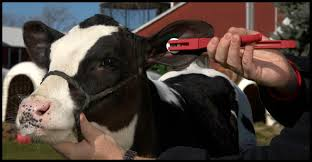 [Speaker Notes: ყოველი ცხოველი ადვილად შესაცნობი უნდა იყოს ყველასთვის, ვინც მასთან არის შეხებაში.]
1. ფერმის მენეჯმენტი
1.4.სოციალ-ეკონომიკური ასპექტები
ფერმის სოციალურ-ეკონომიკური მართვაში გათვალისწინებულია :
1.4.1. ადამიანური რესურსების ეფექტური და პასუხისმგებლური მართვა;
რაციონალური ტექნოლოგიური მეთოდების დანერგვა;
სამუშაო პირობების შექმნა ფერმის პერსონალისთვის ჯანმრთელობისა და უსაფრთხოების ნორმების  დაცვა
1.4.2. სამეურნეო ამოცანების გადაწყვეტა უსაფრთხოებისა და კომპეტენტურობის პრინციპებით;
დასახული მიზნისა და ამოცანის მისაღწევად აუცილებული ტექნოლოგიებითა  და მოწყობილობებით უზრუნველყოფა;
პერსონალის სწავლებისა და კვალიფიკაციის ამაღლების  ხელშეწყობა. 
ფერმერები და ფერმის მენეჯერები
აქტიურად უნდა ეძიებდნენ და იყენებდნენ შესაბამისი ცოდნის შეძენის შესაძლებლობებს, როგორც თავისთვის, ასევე მისი თანამშრომლებისთვის;
უნდა იყვნენ ინფორმირებული ყველა შესაძლო ტრენინგ კურსების  შესახებ, რომლებიც აუცილებელია (სავალდებულოა) მათ ქვეყანასა და რეგიონში;
უნდა აწარმოებდნენ ჩატარებული ტრენინგების აღრიცხვას. 
1.4.3. საწარმოს ფუნქციონირების ფინანსური მდგრადობის უზრუნველყოფა
სასოფლო-სამეურნეო ტექნოლოგიების მიღება, რომლებიც მიმართულია შრომისნაყოფიერების ამაღლებისა და საწარმოოს რენტაბელურობისაკენ;
ფინანსური რისკების წინასწარი დაგეგმვა;
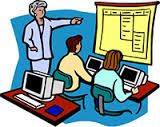 [Speaker Notes: Сельскохозяйственное оборудование и инфраструктура не должны представлять риска
для здоровья и безопасности персонала хозяйства и посетителей. Хорошая организация
и техническое обслуживание устранят многие риски. Должны быть предоставлены сред-
ства труда, обеспечивающие безопасную работу с крупными животными. Где необходи-
мо, должны быть обеспечены персональное защитное оборудование, туалеты и душе-
вые. Учитывайте, что вакцинация персонала и/или животных предотвращает зоонозы.
Регулярная диспансеризация, например проверки зрения и слуха, может быть полезной.]
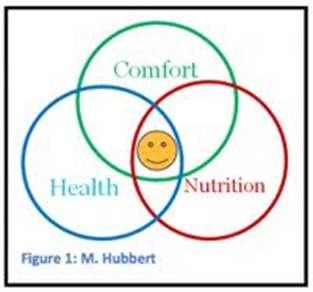 2. ცხოველთა ჯანმრთელობა და კეთილდღეობა
2. ცხოველთა ჯანმრთელობა და კეთილდღეობა
2.1. დაავადებებისადმი გამძლე ნახირის შექმნა
არსებული გარემო პირობებისა და სამეურნეო სისტემისადმი შეგუებული ცხოველთა ჯიშების შერჩევა;
არსებული ადგილობრივი პირობების, სავარგულების, ინფრასტრუქტურის, საკვები და სხვა რესურსების მართვის გამოცდილების საფუძველზე, ნახირის ზომისა და სიმჭიდროვის განსაზღვრა ერთეულ ფართობზე;
ადგილობრივი ვეტერინარული სამსახურის რეკომენდაციებისა და მოთხოვნის საფუძველზე ყველა ცხოველის ვაქცინაცია.
შედეგი: ცხოველთა გამძლეობის ამაღლება, სტრეს-ფაქტორების შემცირება
2. ცხოველთა ჯანმრთელობა და კეთილდღეობა
2.2. ცხოველთა დაავადების პრევენცია
ჯანმრთელობაზე გამოკვლეული ცხოველების შეძენა და მათი  ფერმის ცხოველებთან   შერევა მხოლოდ საკარანტინო პერიოდის გავლის შემდეგ;
 თვალყური ადევნეთ მეზობელი ტერიტორიებიდან  დაავადების შემოტანის რისკებს და გააძლიერეთ სასაზღვრო კონტროლი;
მაქსიმალურად შეზღუდეთ მეურნეობაში ადამიანებისა და ველური ცხოველების შეღწევა;
პარაზიტების კონტროლის პროგრამის დანერგვა;
გამოიყენეთ დეზინფენქცირებული ხელსაწყოები.
შედეგი: ბიოუსაფრთხოების,  ცხოველთა ჯანმრთელობის შენარჩუნება; ცხოველთა დაავადებების თავიდან აცილების  კონტროლისა და ცხოველთა გადაადგილების ღონისძიებების საერთაშირისო/ნაციონალურ/რეგიონალურ მოთხოვნებთან შესაბამისობა.   .
2. ცხოველთა ჯანმრთელობა და კეთილდღეობა
2.3. ცხოველთა ჯანმრთელობის მართვის ეფექტური პროგრამების ორგანიზება
ცხოველთა მარკირება ზუსტად  იდენტიფიცირებისთვის;
ცხოველთა ჯანმრთელობის მართვის ეფექტური პროგრამების შემუშავება, რომელიც მიმართული იქნება რეგიონალურ და ნაციონალურ მოთხოვნების შესატყვის პრევენციული ზომებისკენ;
ცხოველთა რეგულარული შემოწმება დაავადებებზე;
 დაავადებული ცხოველების დროულად გამოვლენა;
დაავადებული ცხოველების იზოლირება;
 დაავადებული ცხოველების იდენტიფიცირება და ყველა სამკურნალო ღონისძიებებთან დაკავშირებული დოკუმენტაციის წარმოება;
 განსაკუთრებული ყურადღება მიექცეს ცხოველებს, რომელთა დაავადებაც შესაძლებელია გადაეცეს ადამიანებს. 
შედეგი: ცხოველთა დაავადებების დროულად აღმოჩენა. ცხოველთა დაავადებების გავრცელების საწინაარმდეგო პრევენციული ღონისძიებების გატარება, სურსათის უვნებლობის უზრუნველყოფა.
2. ცხოველთა ჯანმრთელობა და კეთილდღეობა
ცხოველთა კეთილდღეობა
ცხოველთა შენახვა უნდა შეესაბამებოდეს თავისუფლების 5 პრინციპს:
წყურვილის, შიმშილის და არასაკმარისი კვებისგან;
დისკომპორტული შენახვისგან;
ტრამვების, ტკივილის, დაავადებებისგან;
შიშისგან;
თავისუფლება ნორმალური ქცევითი რეაქციების გამოვლენაში.
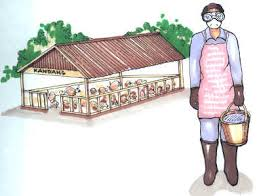 3. დაავადების ჰიგიენა და პროფილაქტიკა
დაავადების ჰიგიენა და პროფილაქტიკა მოიცავს ღონისძიებებს, რომლებიც მიმართულია სისუფთავის დაცვისა და პათოგენების ზრდის აღმოსაფხვრელად და მას აქვს დიდი მნიშვნელობა  ნებისმიერ თანამედროვე ფერმერულ მეურნეობის მართვაში.
დაავადების ჰიგიენისა და პროფილაქტიკის უსაფრთხოების ზომები:
ჯანმრთელ პირუტყვსა და პოტენციურ ინფიცირებად ცხოველებს შორის კონტაქტების მინიმუმამდე დაყვანა; 
ჰიგიენისა და უსაფრთხოების შენარჩუნება და დაცვა ყველა ობიექტზე;
ფერმის ყველა მუშაკის ჯანმრთელობისა და ჰიგიენური პროცედურების ჩატარების უზრუნველყოფა;
 ყველა აუცილებელი ზომების მიღება - გატარება, რომელიც თავიდან აგვაცილებს ტრანსპორტით დაბინძურებას;
როგორც პროფესიონალ, ასევე სხვა  ვიზიტორების პირუტყვთან კონტაქტების მინიმუმამდე  დაყვანა;
პირუტყვის ჯანმრთელობის საერთო მდგომარეობის უზრუნველყოფა კარგი კვებითა და სტრესების შემცირების გზით;
მოცემული სახეობის პოპულაციის შესატყვისი სიმჭიდროვისა და ასაკობრივი ჯგუფის შენარჩუნების უზრუნველყოფა შესაბამისი ექპერტების რჩევებზე დაყრდნობით; ცხოველთა პოპულაციების აღრიცხვა ფერმაში.
ცხოველური ნარჩენებისა და ნაკელის გამოყენებისას ნიადაგის განოყიერების მიზნით, აუცილებელია მისი გაუვნებლობა შესაბამისი მეთოდებით.
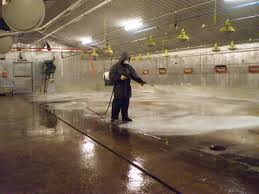 3. დაავადების ჰიგიენა და პროფილაქტიკა
ბიოუსაფრთხოებისა და საკვების უვნებლობის თვალსაზრისით ფერმის ფლობელებსა და მენეჯერებს მოეთხოვებათ :
დაამყარონ საქმიანი ურთიერთობა  ვეტერინართან, რათა უზრუნველყოფილი იყოს ცხოველთა ჯანმრთელობის, კეთილდღეობისა და დაავადებების შესახებ დროული შეტრყობინებები; 
უზრუნველყონ მყისიერი ვეტერინარული დახმარების განხორციელება სერიოზული დაავადების სულ მცირე ეჭვის წარმოშობის დროსაც.
დაიცვან ცხოველთა გადაადგილებისას დადგენილი შეზღუდვები.
განაცალკევონ დაავადებული ცხოველები ჯანმრთელებისგან, რომ არ გავრცელდეს ინფექცია და აუცილებლობის შემთხვევაში მოახდინონ დაავადებული ცხოველების გამოწუნება;
აწარმოონ სელექცია და მოშენება ცხოველებისა, ისე რომ ისინი კარგად იყვნენ შეგუებული ადგილობრივ გარემო პირობებს და მოახდინონ ამ პროცესების დეტალური აღრიცხვა;
შეიძინონ ცხოველები (მ.შ. სანაშენე) მხოლოდ ცნობილი წყაროებიდან , ჯანმრთელობის სტატუსის გარანტიით, სადაც შესაძლებელია, ვეტერინარის მიერ გაცემული  ჯანმრთელობის სერტიფიკატის საშუალებით; 
მოიპოვონ ახალი და გაყინული სპერმა, კვერხუჯრედი, ემბრიონი ცნობილი წყაროებიდან, რომელიც ჯანმრთელობის სტატუსის შენარჩუნების გარანტიას იძლევა;
აწარმოონ აღრიცხვა სანაშენე ცხოველების, გამოყენებული  სპერმის და ემბრიონების, განაყოფიერების თარიღის და შედეგების;
ახლად შემოყვანილი ცხოველები იყოლიონ ძირითადი ნახირისგან განცალკევებულად, გარკვეული პერიოდის განმავლობაში, რათა თავიდან იყოს აცილებული  დავადებების შემოტანა;
დარწმუნებული იყვნენ, რომ ახლად შემოყვანილ ცხოველებს, რამდენადაც საჭიროა,  აქვთ  დრო ახალ კვებით რეჟიმთან ადაპტირებისთვის, რომ არ იქნებიან გადატვირთულები და რეგულარულად ჩატარდება მათი ჯანმრთელობის მონიტორინგი;
დარწმუნებული იყვნენ, რომ ინსტრუმენტები და მოწყობილობები, რომლებიც გამოიყენება მეცხოველეობაში არის შესატყვისად სუფთა და დეზინფიცირდება ყოველი ხმარების შემდეგ;
ეფექტურად გაანადგურონ დაღუპული და დაცემული ცხოველები, სადაც ეს არის შესაძლებელი, სხვა ცხოველები, რომ არ შევიდნენ მასთან კონტაქტში და რომ არ დააბინძურდეს საძოვრები და სასმელი წყალი. ამასთან აღირიცხოს ყველა ეს პროცედურები;
4. ვეტერინარული მედიკამენტები და ბიოლოგიური საშუალებები
4.1.   საერთო ღონისძიებები
მეცხოველეობის ფერმერები და მენეჯერები უნდა იცნობდნენ და იცავდნენ ვეტერინარული მედიკამენტებისა და ბიოლოგიური საშუალებების გამოყენებასთან დაკავშირებულ შეზღუდვებს;
ვეტერინარული მედიკამენტები და ბიოლოგიური საშუალებები გამოიყენეთ გამომცემი საწარმოების ინსტრუქციებისა ან ვეტერინარული რეცეპტის ზედმიწევნით შესატყვისად;
ანტიბაქტერიული პრეპარატები გამოიყენეთ ნორმატიული კანონმდებლობის  მოთხოვნებისა და სხვა ვეტერინარული და საზოგადოებრივი ჯანდაცვის სახელმძღვანელოების შესატყვისად;

შეინახეთ ყველა ვეტმედიკამენტებისა და ბიოლოგიური საშუალებების წარმომავლობისა და გამოყენების სრული ჩანაწერები, მათ შორის სამკურნალო საშუალების პარტიის ნომერი, მიცემის თარიღი,  დოზა, ინდივიდებისა და ჯგუფების მკურნალობისა და  პრეპარატის მიცემის შეწყვეტის თარიღი;

 მკურნალობას დაქვემდებარებული ინდივიდები და ჯგუფები ზუსტად     უნდა იყვნენ         
           განსაზღვრულნი;
ვეტერინალური მედიკამენტების შენახვის აუცილებელი პირობების დაცვა;
გააჩერეთ ყველა ნამკურნალები ცხოველები ფერმაში (თუ რა თქმა უნდა მკურნალობისათვის არ საჭიროებენ ფერმიდან გაყვანას), რათა თავიდან  იქნეს ამ ცხოველების ადამიანისთვის გამოყენება, ვიდრე მიღებული პრეპარატის მოქმედების პერიოდი არ გავა.
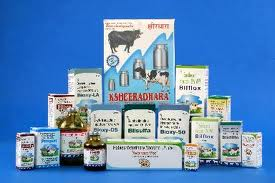 ბიზნესოპერატორის ვალდებულებები ვეტერინარიის სფეროში ( კანონმდებლობით)
ბიზნესოპერატორი, რომელიც ახორციელებს ცხოველთა მოშენებას, გადარეკვას, გადაზიდვას, რეალიზაციას ან/და დაკვლას, ვალდებულია დაიცვას შემდეგი მოთხოვნები: 
განახორციელოს პრევენციული და სალიკვიდაციო ღონისძიებები, მათ შორის, ვაქცინაცია, დიაგნოსტიკური გამოკვლევები, მკურნალობა და გადამდები დაავადებების საწინააღმდეგო სხვა ღონისძიებები; 
ცხოველის დაკვლა მისი რეალიზაციის მიზნით განახორციელოს ვეტერინარული ზედამხედველობით; 
ითანამშრომლოს შესაბამის უფლებამოსილ ორგანოებთან ცხოველთა დაავადების საწინააღმდეგო სადიაგნოსტიკო, პრევენციული და სალიკვიდაციო ღონისძიებების და ცხოველთა იდენტიფიკაცია­ რეგისტრაციის ღონისძიებების განხორციელებისას; 
უზრუნველყოს ცხოველთა გადარეკვა, გადაზიდვა და რეალიზაცია საქართველოს კანონმდებლობით დადგენილი წესით;
უზრუნველყოს ცხოველური ნარჩენების განადგურება საქართველოს კანონმდებლობით დადგენილი წესით; 
გადამდები დაავადებების, აგრეთვე ცხოველთა მასობრივი მოწამვლა-­მოშხამვის შემთხვევების, ეპიზოოტიის შესახებ დაუყოვნებლივ აცნობოს სააგენტოს.
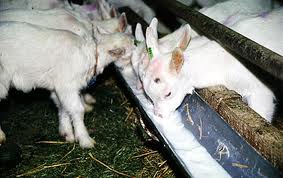 5. ცხოველთა კვება და დარწყულება
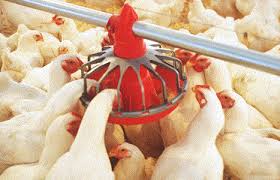 სანიმუშო პრაქტიკა ცხოველთა კვებაში მოიცავს შემდეგ საკითხებს:
5.1.საკვებისა და წყლის სანდო წყაროებიდან მოწოდება;
5.2.სათანადო რაოდენობისა და ხარისხის საკვებისა და წყლის გამოყენება;
5.3.საკვების სათანადო პირობებში შენახვა;
5.4.მეურნეობაში შემოსული საკვების აღრიცხვა
[Speaker Notes: საკვების მოცულობა და ხარისხი, აგრეთვე წყლით უზრუნველყოფა მნიშვნელოვან წილად ახდენს გავლენას ცხოველთა ჯანმრთელობასა და პროდუქტიულობაზე, აგრეთვე წარმოებული პროდუქციის ხარისხსა და უვნებლობაზე.]
5. ცხოველთა კვება და დარწყულება
5.1.საკვებისა და წყლის სანდო წყაროებიდან მოწოდება;
ფერმის ფლობელებმა და მენეჯერებმა უნდა უზრუნველყონ:
ცხოველთა საკვების შეძენა იმ მომწოდებლისგან, რომელიც იცავს სანიმუშო პრაქტიკის პრინციპებს; 
ცხოველთა სასმელი წყალი, რომ იყოს სანდო, ბიოლოგიური და მინერალური ხარისხით მისაღები;
ფერმებში, სადაც ხდება საკვების წარმოება, მინიმუმადე იქნას დაყვანილი არასასურველი კომპონენტების მოხვედრა საკვებში. აუცილებლობის შემთხვევაში საექსპერტო დახმარების მოძიება; საკუთარი საკვები ბაზის წარმოებისას უსაფრთხო ქიმიკატებისა და ნაკელის გამოყენება და მავნებლებთან ბრძოლის კომპლექსური სტრატეგია, რომელიც შეამცირებს ქიმიკატების გამოყენებას;
არ უნდა დაიშვას ცხოველები ადგილებში, სადაც ინახება ცხოველთა საკვები და საშიში ქიმიური ნივთიერებები.
[Speaker Notes: *]
5. ცხოველთა კვება და დარწყულება
5.2.სათანადო რაოდენობისა და ხარისხის საკვებისა და წყლის გამოყენება;
სრულფასოვანი კვების  ორგანიზება
ფიზიოლოგიური მოთხოვნების შესაბამისად უნდა მოხდეს ცხოველთა რეგულარული კვება და დარწყულება. საკვები უნდა მიეცეს ასაკის, ცოცხალი წონის, ლაქტაციის, პროდუქტიულობის, ფიზიოლოგიური მდგომარეობისა  და კლიმატური პირობების გათვალისწინებით. 
ცხოველთა უზრუნველყოფა საკვებით, რომელიც არ მოახდენს  უარყოფით გავლენას წარმოებული ცხოველური  პროდუქციის   ხარისხსა და უვნებლობაზე
 მწარმოებელი უნდა აკონტროლებდეს ცხოველთა საკვებში რომ არ იყოს ქიმიური ნარჩენები, ტოქსინები, და სხვა დამაბინძურებელები, რომელიც უარყოფითად იმოქმედებენ მათგან წარმოებულ პროდუქტის ხარისხსა და უვნებლობაზე;
კვების რეჟიმის შეცვლისას, ცვლილების თანდათანობით დანერგვა, ისე, რომ ეს ცვლილება იყოს უსაფრთხო და მისაღები კვების პრაქტიკის;
5. ცხოველთა კვება და დარწყულება
5.3.საკვების სათანადო პირობებში შენახვა;
საკვების შენახვის აუცილებელი პირობების დაცვა, რათა თავიდან იქნეს აცილებული მისი გაფუჭება და დაბინძურება:
არ დაიშვას ცხოველები და სხვა დამაბინძურებლები საკვების შესანახ ადგილთან;
შესაბამისი ვენტილაცია საკვების საწყობში;
პარაზიტებისგან დაცვა;
თივა და სხვა გამომშრალი საკვების სინესტისგან დაცვა;
სილოსის და სხვა ფერმეტული საკვების სათანადო პირობებში დაცვა;
დაობებული და სტანდარტის შეუსაბამო საკვების უტილიზაცია.
5. ცხოველთა კვება და დარწყულება
5.4.მეურნეობაში შემოსული საკვების აღრიცხვა
აწარმოეთ საკვების შეძენის, ცხოველთათვის მისი მიცემის თარიღის, კომბინირებული საკვების ინგრედიენტების აღრიცხვა;
მოითხოვეთ დეკლარაცია  საკვების ყოველი პარტიისათვის;
დარწმუნებული იყავით, იმაში, რომ  შეგიძლიათ საკვების მიკვლევადობა საკვების მთელი წარმოების პროცესის ეტაპებზე.
5. ცხოველთა კვება და დარწყულება
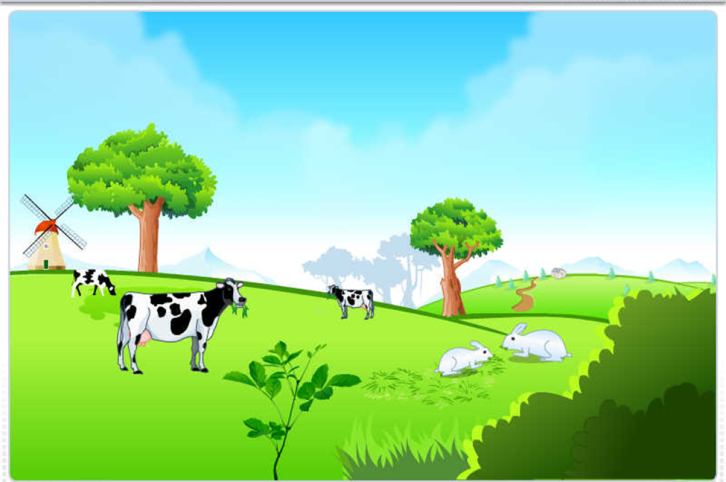 ბიოლოგიური საფრთხეები
დარწმუნდით, რომ ანტიბიოტიკები არ გამოიყენება ზრდის სტიმულირებისთვის და დაცულია ჯანმრთელობის უსაფრთხოების რეკომენდაციები;
 დარწმუნდით, რომ მცხონავი პირუტყვის ცილები არ მიეცემა მცხონავ  ცხოველებს;
საჭიროების შემთხვევაში, საძოვრების მართვა მისი მდგრადი გამოყენებით, შენარჩუნებული რომ იყოს ცხოველთა მაღალი პროდუქტიულობა  და თავიდან აცილებული იქნას ინვაზიური დაავადებები; წარმოებული იქნას საძოვრების როტაციისა და ფერმაში განხორციელბული სხვა მოძრაოებები;
 რეგულარულად შეამოწმეთ და აუცილებლობის შემთხვევაში გაასუფთავეთ და დეზინფექცირება ჩაუტარეთ სარწყულებლებს და საკვებურებს;
დარწმუნდით, რომ ჩამდინარე წყლები არ აბინძურებენ სასმელი წყლის წყაროებს;
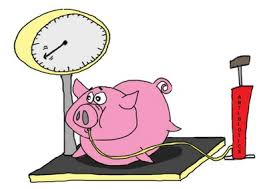 5. ცხოველთა კვება და დარწყულება
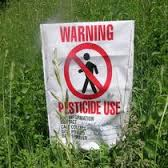 ქიმიური საფრთხეები
გამოიყენეთ ჰერბიციდები და პესტიციდები  გონიერად, მწარმოებლების ინსტრუქციებისა და მომქმედი კანონმდებლობის  შესატყვისად, ისე, რომ ამ ქიმიური ნივთიერებების მავნე ზემოქმედება ცხოველებზე დაყვანილი იყოს მინიმუმადე. გამოყენების თარიღი და ადგილი უნდა იყოს  არღიცხული;
დარწმუნდით, რომ  საკვებ დანამატის გამოყენებისას დაცულია მწარმოებლის ინსტრუქცია დოზების, მისი ორგანიზმიდან გამოდევნის პერიოდისა და  მისი გამოყენების შესახებ.
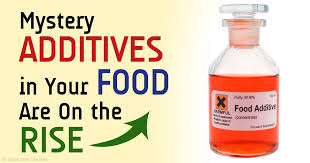 5. ცხოველთა კვება და დარწყულება
ფიზიკური საფრთხეები
დარწმუნდით, რომ ცხოველები სადგომში, გალიაში           ( მცირე ზომის სადგომი) და საძოვრებზე დაცული არიან უცხო საგნების ჩაყლაპვისაგან, ცხოველთა სამყოფელი თავისუფალია მეტალის საგნების, მავთულების, პლასტიკური და ცელოფანის პარკებისგან და სხვ.
6. გარემო და ინფრასტრუქტურა
6.1. საერთო ღონისძიებები
დარწმუნდით, რომ დახურულ სადგომში ან გალიაში ცხოველთა ძირითადი მოთხოვნები შესრულებულია, განსაკუთრებით ვენტილაციის, დრენაჟისა და ნაკელის გატანის  მხრივ;
სასეირნო ტერიტორიის ზედაპირი უნდა იყოს სწორი, არ უნდა სრიალებდეს და უნდა იყოს იდეალურად სუფთა.
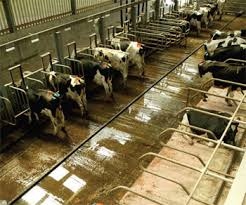 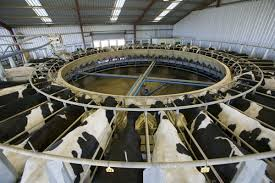 6. გარემო და ინფრასტრუქტურა
6.2. ბიოლოგიური საფრთხეები
დარწმუნდით, რომ ფერმის განლაგება და შენობის  კონსტრუქცია შესაბამისობაშია საწარმოო ცხოველთა დაჯგუფებასთან;
დარწმუნდით, რომ ფერმის შენობა და ტერიტორია კონსრუქტირებულია ისე, რომ   კონტაქტი სხვა შინაურ და ველურ ცხოველებთან დაყვანილია მინიმუმამდე;
სუფთა და დამაბინძურებელი მასალების განცალკევების უზრუნველყოფა ( მაგ. საკვები და ნაკელი);
დარწმუნდით, რომ ადამინის ან ცხოველური ნარჩენები, რომლებიც გამოიყენება სასუქად, დამუშავებულია შესაბამისი მეთოდით და დაცულია დამუშავებულ საძოვრებზე ცხოველთა დაშვების შეზღუდვის პერიოდი;
დარწმუნდით, რომ ნარჩენების უტილიზაცია ხდება შესატყვისი წესით და ცხოველთა სადგომები სათანადოდ დაშორებულია ნარჩენების ნებისმიერი წყაროდან;
დარწმუნდით, რომ ნებისმიერი ნარჩენი ან ქვეშსაგები რეგულარულად იცვლება, ქვეშსაგები  და  ნაკელი უსაფრთხოდ უტილიზირდება;
მავნებლებისა და პარაზიტების წინააღმდეგ ბრძოლის მართვისთვის შესაბამისი ზომების მიღება, რომელიც შესაძლებელია გულისხმობდეს ბარიერების გამოყენებას, როგორიცაა ბადე და ღობე, ან მავნებლებისა და პარაზიტების პოპულაციების კონტროლის ღონისძიებები;
6. გარემო და ინფრასტრუქტურა
6.3. ქიმიური საფრთხეები
გამოიყენეთ ქიმიური სადენზინფექციო და სარეცხი  საშუალებები მწარმოებლის ინსტრუქციების შესაბამისად, რომელიც გარანტიას იძლევა დეზინფექცირებული, გასუფთავებული ზედაპირი და ობიექტი სათანადოდ იქნეს ჩამორეცხილი;
გაითვალისწინეთ პროფესიონალების რჩევები სადენზინფექციო და სარეცხი საშუალებების გამოყენებასთან დაკავშირებით.
6. გარემო და ინფრასტრუქტურა
6.4.ფიზიკური საფრთხეები
საძოვრების მართვა, ისე რომ ცხოველები არ მოხვდნენ საშიშ და გაუვალ არეში.
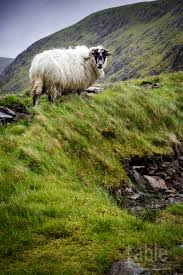 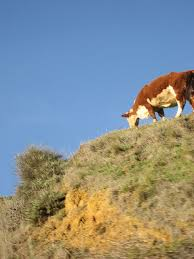 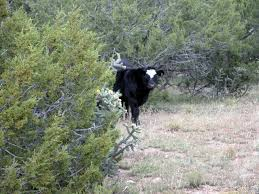 7. ცხოველებსა და ცხოველურ პროდუქტებთან მუშაობის პრაქტიკა.
7.1. ბიოლოგიური საფრთხეები
დარწმუნდით, რომ ყველა ცხოველი, რომელიც განკუთვნილია დასაკლავად არიან სუფთა, ჯანმრთელი და ტრანსპორტირებადი და არ ქონიათ კონტაქტი დაავადებულ და ინფექციის წყაროებთან;
მიიღეთ კვების რეჟიმის მოკლე პერიოდი, რომელიც მიმართულია დასაკლავად გამიზნული ცხოველების მიერ მავნე ბაქტერიების  გავრცელების შემცირებისკენ;
დარწმუნდით, რომ ცხოველური წარმოშობის პროდუქტებისა და ეკოლოგიური წყაროების დაბინძურება, დაყვანილია მინიმუმამდე, პირველადი წარმოებისა და შენახვის პერიოდში;
დარწმუნდით, რომ შენახვის პირობები უზრუნველყოფს პროდუქციის ხარისხის შენარჩუნებას;
აწაარმოეთ ფერმიდან გასაყვანი ცხოველებისა  და ცხოველური წარმოშობის პროდუქტების აღრიცხვა, რომელიც ფერმიდან გააქვთ, მისი დანიშნულება და გაყვანის თარიღი.
7. ცხოველებსა და ცხოველურ პროდუქტებთან მუშაობის პრაქტიკა.
7.2. ქიმიური საფრთხეები
სრული შესაბამისობის უზრუნველყოფა მომქმედ კანონმდებლობასთან, ისე, რომ ნარჩენების  მაქსიმალური დასაშვები დონეები არ აღემატება მოთხოვნილს;
დარწმუნდით, რომ ყველა ცხოველი, რომელიც განკუთვნილია დასაკლავად გავლილი აქვს მკურნალობის  შემდგომი პერიოდი, რომელიც ზღუდავს მათ გამოყენებას საკვებად.
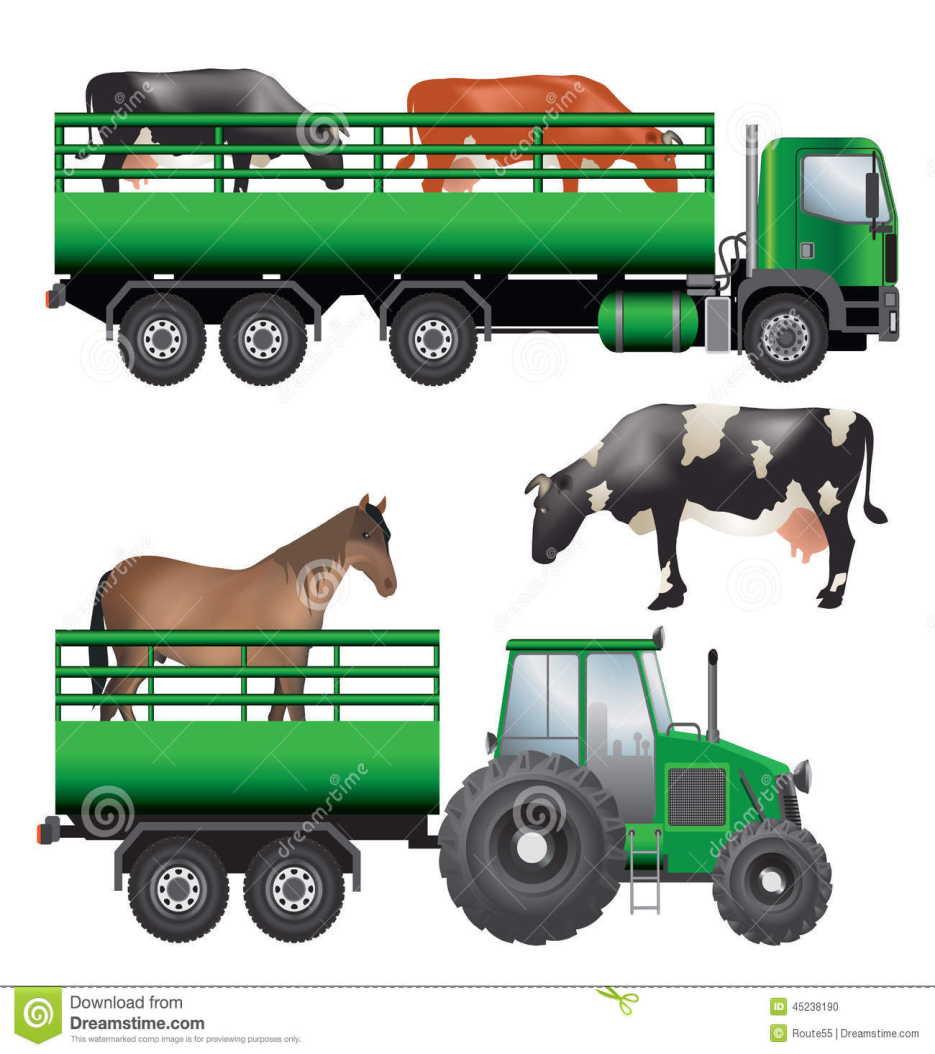 7. ცხოველებსა და ცხოველურ პროდუქტებთან მუშაობის პრაქტიკა.
7.3. ფიზიკური საფრთხეები
დარწმუნდით, რომ ცხოველთა შეგროვება, დაჭერა და დამუშავება გადაყვანამდე ხორციელდება უსაფრთხოთ და ჰუმანურად;
დარწმუნდით, რომ ცხოველთა გადაყვანის მოწყობილობები არის შესატყვისი კონსტრუქციის;
გამოიჩინეთ  აუცილებელი სიფრთხილე ცხოველთა ჩატვირთვისას, ისე, რომ მინიმუმამდე იყოს დაყვანილი ტრამვები;
მოეპყარით პროდუქტს ისე, რომ მინმუმამდე იყოს დაყვანილი მისი დაზიანება.
მადლობა ყურადღებისთვის!